Ρωμαιοκαθολικές κοινότητες στην Ελλάδα
ΕΒΙΝΑ (ΠΑΡΑΣΚΕΥΗ-ΑΝΔΡΙΑΝΝΑ) ΜΑΡΟΥΤΣΟΥ
Γ2’ 
2016-2017
ΘΡΗΣΚΕΥΤΙΚΑ 
ΥΠΕΥΘΥΝΟΣ ΚΑΘΗΓΗΤΗΣ: Γ. ΚΑΠΕΤΑΝΑΚΗΣ
ΠΑΡΑΔΟΣΙΑΚΕΣ ΚΟΙΝΟΤΗΤΕΣ ΚΑΘΟΛΙΚΩΝ ΠΙΣΤΩΝ
Οι γηγενείς Έλληνες Καθολικοί είναι γύρω στο 0,5% του πληθυσμού
Πρόκειται για θρησκευτική και όχι εθνική μειονότητα. Οι περισσότεροι Έλληνες καθολικοί είναι απόγονοι Βενετών και Γενοβέζων που είχαν υπό την επικυριαρχία τους πολλά ελληνικά νησιά από τις αρχές του 13ου μέχρι τα τέλη του 18ου αιώνα
Υπάρχουν επίσης και οι απόγονοι των Βαυαρών που ήρθαν στην Ελλάδα κατά τη βασιλεία του Όθωνα, αν και αρκετοί από αυτούς στην πορεία των χρόνων ασπάστηκαν την ορθόδοξη πίστη
 Τα έθιμα και οι παραδόσεις, ιδίως στα νησιά, είναι κοινά μεταξύ καθολικών και ορθοδόξων. Η συμβολή των Ελλήνων καθολικών στο χτίσιμο του νεοελληνικού κράτους, αλλά και στον πολιτισμό, τις τέχνες και εν γένει τη δημόσια ζωή είναι σημαντική.
Καθολικός Καθεδρικός Ναός Αγ. Διονύσιου του Αρεοπαγίτη, Αθήνα
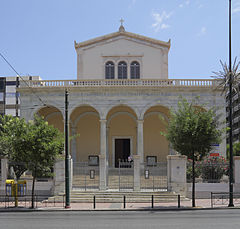 Όργανα και επιτροπές
Στην Ιερά Σύνοδο υπάγονται τα εξής κληρικολαϊκά όργανα και επιτροπές:
Νομικό Συμβούλιο
Πρωτοβάθμιο και το Δευτεροβάθμιο Εκκλησιαστικό Δικαστήριο
Καθολική Νεολαία
Tο ελληνικό τμήμα του καθολικού φιλανθρωπικού οργανισμού Caritas
Η ελληνική επιτροπή του Ποντιφικικού Συμβουλίου "Δικαιοσύνη και Ειρήνη" (Pontificia Commissio Iustitia et Caritas), παγκόσμιας οργάνωσης της Καθολικής Εκκλησίας για τα ανθρώπινα δικαιώματα
Επιτροπές για την κατήχηση, τη λειτουργική ζωή και την ποιμαντική του τουρισμού
Η Καθολική εκκλησία της "Αμώμου Συλλήψεως" στη Θεσσαλονίκη
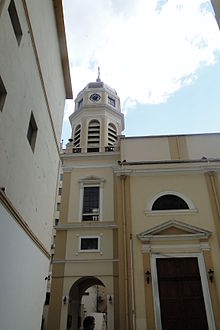 ΕΚΚΛΗΣΙΑΣΤΙΚΕΣ ΠΕΡΙΦΕΡΕΙΕΣ ΚΑΙ ΔΙΟΙΚΗΣΗ
Αρχιεπισκοπή Αθηνών (Πελοπόννησος, Στερεά Ελλάδα, Εύβοια, Κύθηρα, Αντικύθηρα)
Αρχιεπισκοπή Ρόδου (Δωδεκάνησα)
Επισκοπή Χίου (Χίος, Λέσβος, Σάμος και τα υπόλοιπα του Ανατολικού Αιγαίου)
Αρχιεπισκοπή Νάξου-Τήνου-Μυκόνου-Άνδρου και Μητρόπολη παντός Αιγαίου (Νάξος, Πάρος, Αντίπαρος, Αμοργός, Τήνος, Μύκονος, Άνδρος και Δήλος)
Επισκοπή Σύρου (Σύρος, Μήλος και Ίος)
ΣΥΝΕΧΕΙΑ…
Επισκοπή Θήρας (Θήρα, Ανάφη, Φολέγανδρος και Σίκινος)
Επισκοπή Κρήτης
Αρχιεπισκοπή Κέρκυρας (Επτάνησα και Ήπειρος)
Αποστολικό Βικαριάτο Θεσσαλονίκης (Θεσσαλονίκη, Βόλος, Καβάλα και Αλεξανδρούπολη)